ВЕСНА, ВЕСНА!И ВСЁ ЕЙ РАДО!
Урок литературного чтения
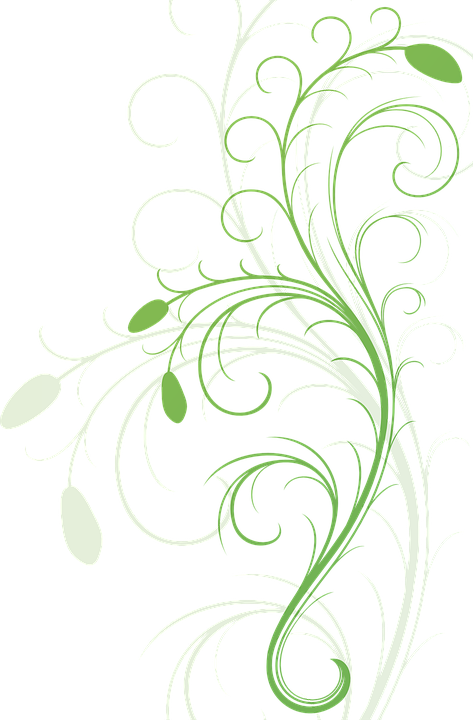 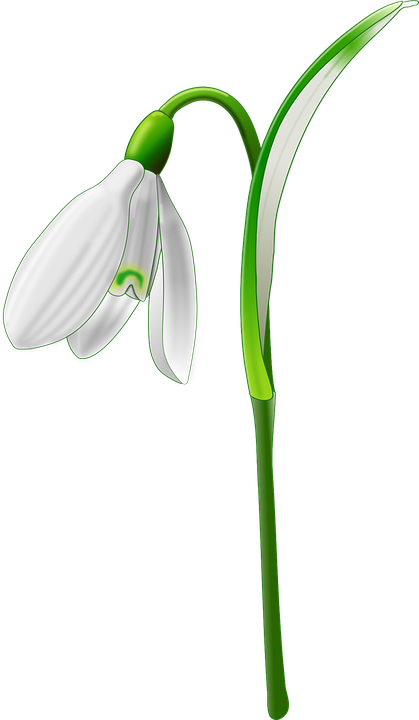 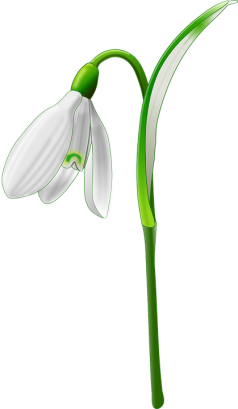 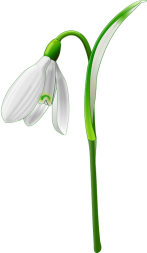 Подснежник - https://pixabay.com/static/uploads/photo/2013/07/12/14/09/snowdrop-147871_960_720.png 
Верба - https://pixabay.com/static/uploads/photo/2014/05/06/19/08/pussy-willows-339137_960_720.j 
Верба - https://pixabay.com/static/uploads/photo/2015/05/04/10/36/verba-752171_960_720.jpg 
Флора - https://pixabay.com/static/uploads/photo/2014/04/03/14/26/flora-312815_960_720.png 
Подснежники - https://pixabay.com/static/uploads/photo/2016/01/28/16/18/spring-1166564_960_720.jpg